آلفردآدلر 1870-1937
بنیانگذاروانشناسی فردی1912
Individual psychology
راهی که در پیش داریم مهمتر از جایی که آمده ایم
زندگی آدلر
تاریخچه تحول تفکرات آدلر
انسان را نمیتوان مجزا از دیگران مورد مطالعه قرار دادبلکه مطالعه انسان باید در زمینه اجتماعی او انجام پذیرد 
آدلر اولین روان کاوی بود که به ماهیت اجتماعی انسان تاکید ورزید
شکل گیری روانشناسی فردی متاثر از نظرات کانت ؛ارسطو ؛ نیچه و.
شباهت کانت وآدلر : هدف انسان اورا در جهت غلبه بر مشکلات خاص به تلاش وا می دارد 
شباهت نیچه وآدلر هردو ازمفهوم قدرت طلبی استفاده کردند
نیچه  قدرت طلبی     کسب قدرت بر دیگران  ایده آل نیچه    
آدلر قدرت طلبی      دست یابی به قابلیت ها ایده آل آدلر
جان دیویی :آدلر خلاق بودن ؛اجتماعی بودن و اهمیت به تعلیم وتربیت را وی گرفته
اختلاف آدلر و فروید: علل ونشانه های آسیب شناسی 
                             رابطه  بین تجارب کودکی ورفتار کنونی 
اما در مورد سرکوبی غرایز به عنوان علت رویداد آسیب را رد میکند
سوپرمن
هم نوع
هم عقیده بودند
فعالیتهای  آدلر
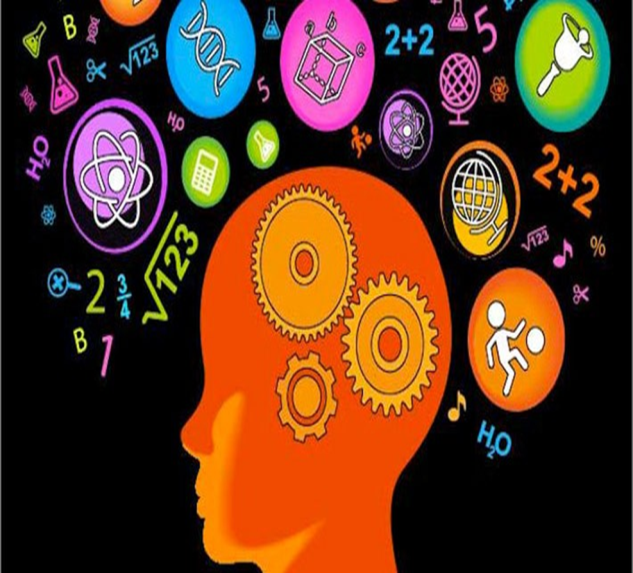 شکل گیری روانشناسی فردی
هر انچه درنقشه شناختی فردوجود دارد
ساختار ذهنی مبتنی بر خیال
جهانی را واقعی میپنداریم  که اجزای ذهن در شکل گیری آن نقش دارداین اجزا بخشی از ساختار روانی  هستند که در ناخود آگاه قراردارد
این عقاید بر ادراک فرد از خود
؛روش های کنار آمدن با مشکلات ؛برآورد فرداز توانایی های خود و سایر جنبه های زندگی تاثیر دارد
مفاهیم اساسی درنظریه آدلر
غایت نگری خیالی
احساس حقارت
برتری جویی
جبران
شیوه زندگی
علاقه اجتماعی
ترتیب تولد
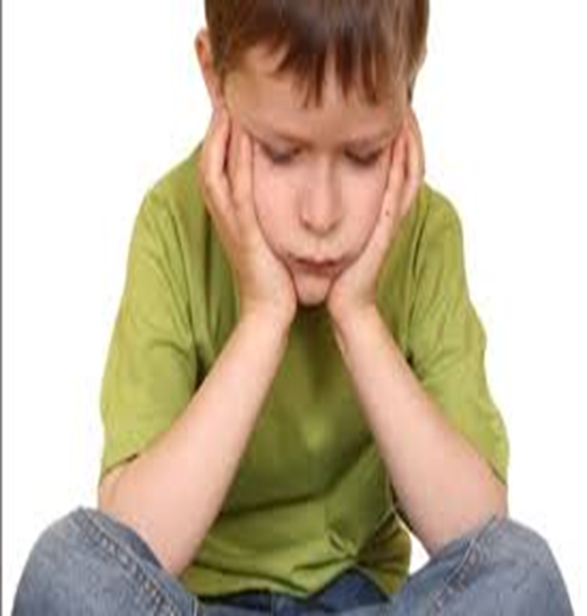 غایت نگری خیالی
امکان کامل کردن زندگی
وبا بزرگ شدن کودک مخفی و پوشیده میشود
هدف 
وانتظارات وی از آینده
غایت نگری خیالی
تلاش برای آرمانهایی که به صورت ذهنی در ما وجود دارند
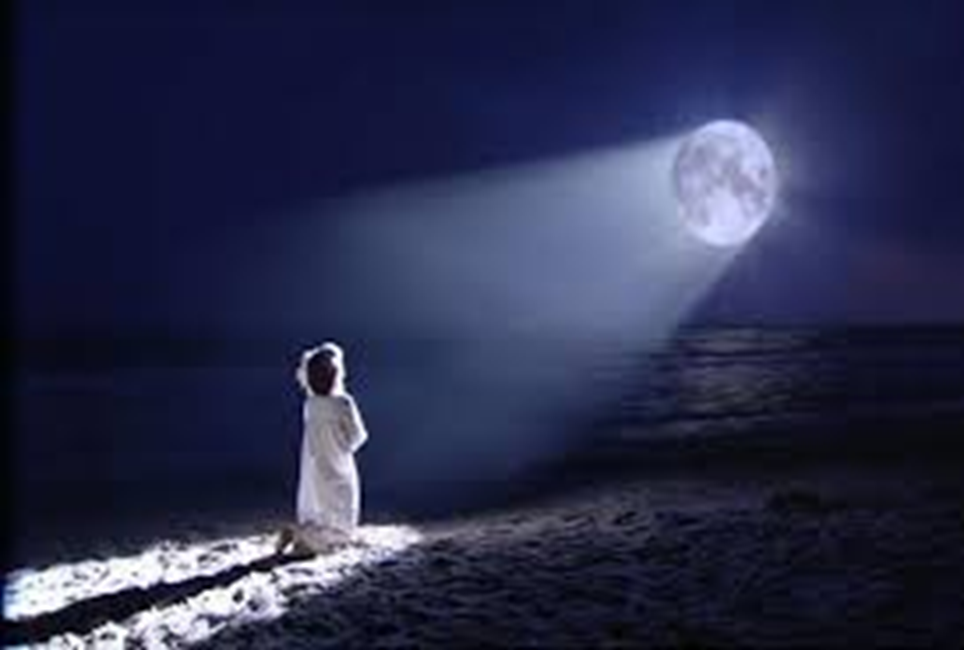 احساسهای حقارتInferiority feelings
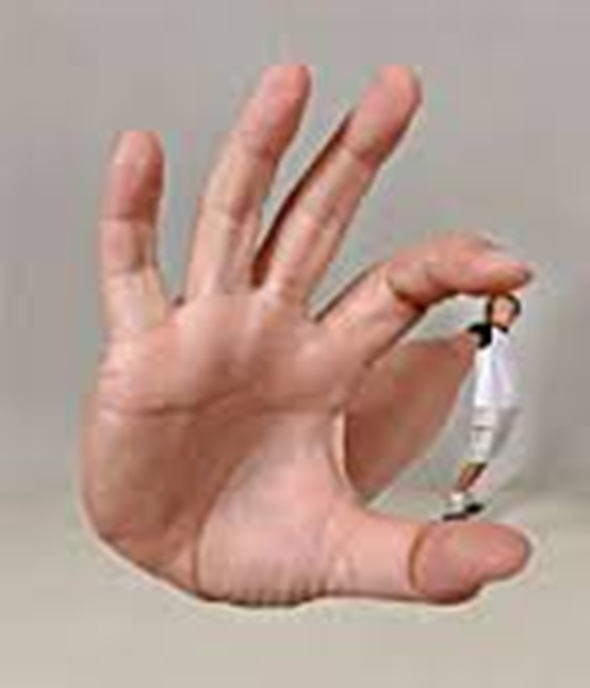 هسته اصلی دیدگاه آدلر
معنای انسان بودن این است که فرد خود را حقیر احساس کند
احساس حقارت یک ویژگی واقعی روانی است که با سرشت انسان همساز است
گریز ناپذیرند 
ضروری
احساس حقارت
باعث تلاش
رشد کردن 
وانگیزه
تحقق تمامیت
وجود
یادگیری
عقده حقارت
عقده حقارت   :  ناتوانی در چیرگیبرمشکلات واحساس حقارت
احساس بی ارزشی بی اعتمادی
ا
بی کفایتی
عقده حقارت
بی توجهی والدین 
لوس شدن
نقص عضوی
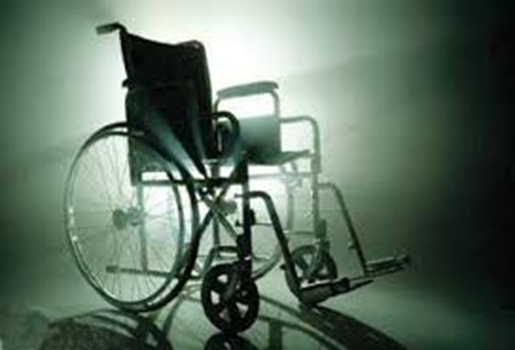 جبران: هر جانداری برای حفظ تعادل با نقص به نوعی عمل میکند
1-وضغیت شناختی 
2-خاطرات کودکی 
3-هیجان ها
جبران در ناحیه دیگر ضعف تحصیلی جبران در ورزش
جبران در همان ناحیه سعی میکند با شرایط تطبیق پیدا کند
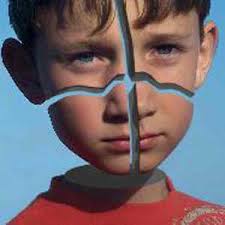 جبران افراطی
سعی میکند بهتر و بالاتر از دیگران
عقده برتری
قدرت طلبی 
صدمه به علاقه اجتمکاعی
برتری طلبی :تلاش برای بدست آوردن درجه بالاتری از توانایی بالقوه یا خود شکوفایی
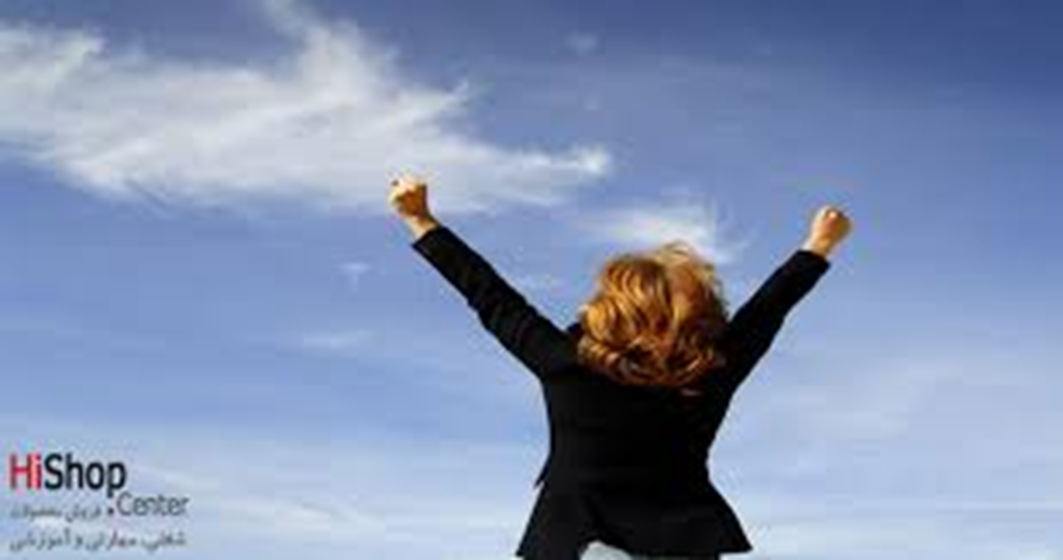 کمال گرایی
علاقه اجتماعی:social interest   احساس وحدت با کل بشریت
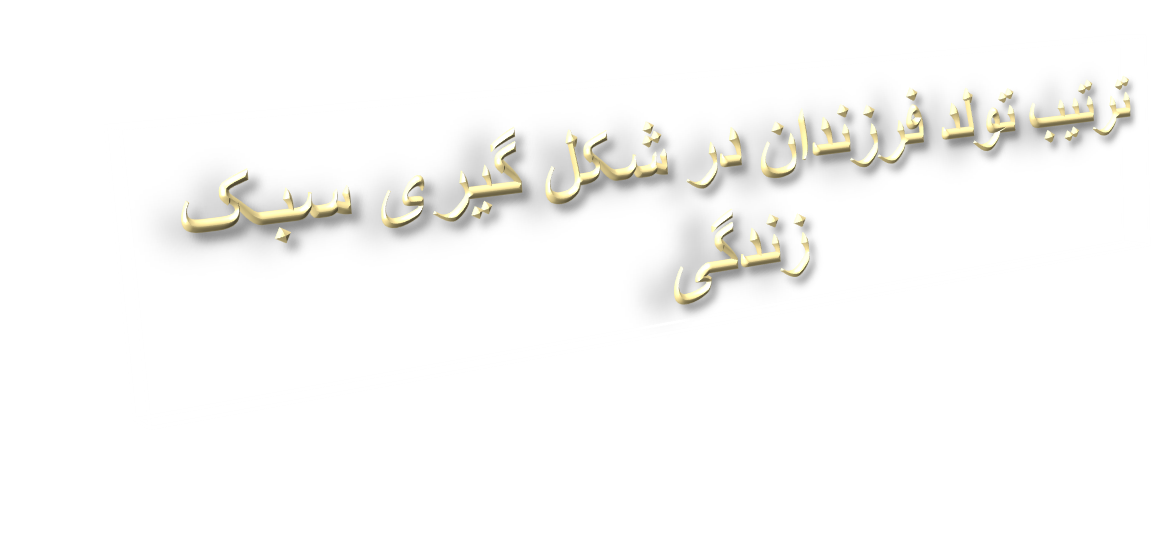 فرزند اول
فرزند دوم
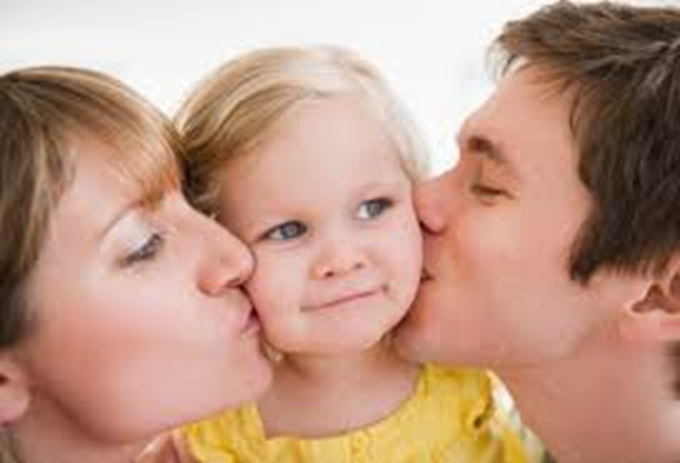 فرزند آخر
اگر ناز پرورده شود
درمانده ووابسته
تک فرزند
فرزند وسط
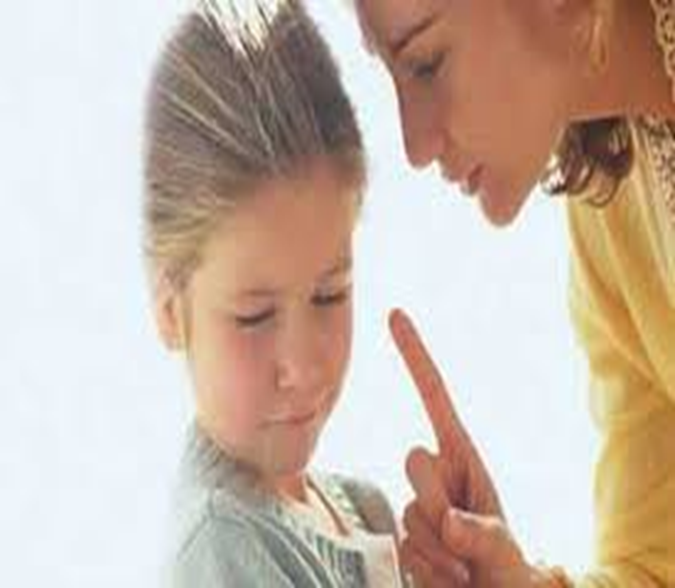 خود خلاق
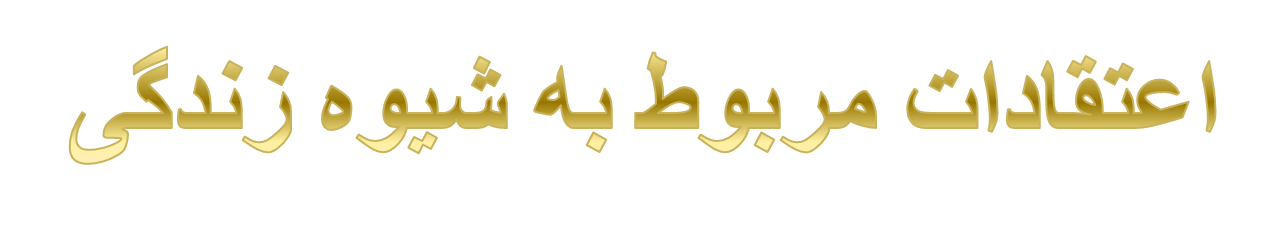 style of
life
شیوه زندگی به 4 تیپ تقسیم میشود
اصول مهم نظریه آدلر
شخصیت یکپارچه ومنسجم است
ساختار شخصیت منسجم از سبک زندگی فرد به وحود می آید
نیروی پویا در پس رفتار افراد تلاش برای موفقیت یا برتری
برداشت های ذهنی افراد رقتار و شخصیت آنها را شکل می دهد
ارزش و تمام فعالیت های انسان را باید از زاویه ا ی علاقه اجتماعی در نظر گرفت
نیروی خلاق سبک زندگی فرد را تشکیل می دهد
منابع
سیاسی، علی اکبر، نظریه های شخصیت یا مکاتب روانشناسی 
سید محمدی، یحیی؛ (تالیف: دوان شولتز، سیدنی الن شولتز)، نظریه های شخصیت،  
کریمی، یوسف؛ تاریخچه و مکاتب روانشناسی، انتشارات پیام نور، چاپ هفتم 
سید محمدی، یحیی؛ (تالیف: جیمزاو .پروچاسکا؛جان سی نوکراس)، نظریه های روان درمانی 
سیف ؛علی اکبر(تالیف: دوان شولتز، سیدنی الن شولتز)،  تاریخ روانشناسی 

بهمنی ؛الاهه مقاله ( مکتب روانشناسی فردی آلفرد آدلر)صفحه پارک دانش 1393